ESCUELA NORMAL DE EDUCACIÓN PREESCOLAR


OPTATIVO 
 

TRABAJO GLOBAL
 

DOCENTE: ROSA VELIA DEL RIO TIJERINA
 

ALUMNA: ALEJANDRA HAYDEE LÓPEZ SECA
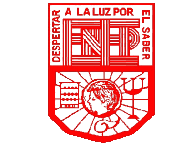 Competencias del curso:
Utiliza la comprensión lectora para ampliar sus conocimientos y como insumo para la producción de textos académicos. 
Diferencia las características particulares de los géneros discursivos que se utilizan en el ámbito de la actividad académica para orientar la elaboración de sus producciones escritas
Introducción
El presente trabajo ser realiza con la finalidad de diferenciar e identificar las características de los escritos en este caso, el proyecto. Se analiza el proyecto “Cuidemos nuestro jardín” realizado para el curso de proyectos de intervención socioeducativa destacando los puntos que debe contener este tipo de escrito, además de la importancia y la manera de diferenciar este escrito de los otros. 
Los conocimientos adquiridos de los temas que se abordaron en clase tuvieron gran importancia ya que fueron base para realizar y analizar estos escritos.
¿Qué es un proyecto ?
Para conocer la definición de un proyecto de intervención socioeducativo es primordial conocer el significado de proyecto, como nos lo mencionan los siguientes autores: 

“Consiste, pues, en la previsión, ordenamiento o premeditación que se hace para realizar algo o ejecutar una obra u operación… se trata de la ordenación de un conjunto de actividades que, combinando recursos humanos, materiales, financieros y técnicos, se realizan con el propósito de conseguir un determinado objetivo o resultado. Estas actividades se articulan, se interrelacionan y coordinan entre sí... ” (Ander-Egg & Idáñez, 1998)

Es decir, que un proyecto está conformado por una serie de actividades ordenadas y realizadas con el propósito de conseguir un objetivo, tomando en cuenta diferentes variables como lo son los recursos humanos, materiales financieros y técnicos.
Los autores (Ander-Egg & Idáñez, 1998) nos manejan una serie de cuestiones que sirven para elaborar y justificar el proyecto como lo son: 
Descripción del proyecto (qué se quiere hacer). 
Fundamentación o justificación (por qué se hace, razón de ser y origen del proyecto). 
Marco institucional (organización responsable de la ejecución). 
Finalidad del proyecto (impacto que se espera lograr). 
Objetivos(para qué se hace, qué se espera obtener). 
Metas (cuánto se quiere hacer, servicios que se prestarán y necesidades que se cubrirán). 
Beneficiarios(destinatarios del proyecto, a quién va dirigido)
Productos. (resultados de las actividades
Localización física y cobertura espacial. (donde se hará, que abarcará).
En el siguiente trabajo se muestra un proyecto realizado para el curso de Proyectos de intervención socioeducativa, el cual se aplicó durante las diversas jornadas de práctica con el fin de identificar una problemática y a través de este proyecto realizar una mejora dentro de la institución.
“Proyecto cuidando nuestro jardín”
C:\Users\PC\Desktop\SEXTO SEMESTRE\proyectos\global.docx
Conclusión
La elaboración de este trabajo nos sirve para demostrar todas las experiencias vividas, y dar una explicación de todo lo que se aprendió a lo largo de curso además tuvo como objetivo dar a conocer la aplicación practica de todos los aprendizajes teóricos obtenido. 
Al igual que el identificar dentro de la institución alguna problemática para poder hacer una mejora con diferentes actividades para formar en conjunto un proyecto de intervención socioeducativa. La redacción en un proyecto debe responder a una serie de cuestiones (donde, cuando, para quien, etc.)
Los proyectos permiten al docente globalizar o integrar las áreas académicas a través de una temática especifica escogida para las alumnas según sus intereses y necesidades.
Este tipo de escrito se puede diferenciar de los otros ya que un proyecto es un conjunto de actividades , con un propósito, justificación y diferentes puntos que se mencionaron anteriormente.
Bibliografía
Ander-Egg, E., & Idáñez, M. J. (1998). Cómo elaborar un proyecto
Rodríguez, J. M. (2009). Guía para el diseño de programas socioeducativos de atención a la infancia.
Análisis
Se realizó un proyecto enfocado a la problemática del cuidado del medio ambiente, empezando desde el salón de clases hasta la comunidad a través de distintas actividades que en conjunto se pretendió alcanzar los objetivos marcados para lograr en los alumnos, maestras y padres de familia una conciencia ecológica para mejorar porque dentro del jardín se encontró la problemática mencionada. 
Con la elaboración de este escrito se favorecieron diferentes competencias personales como lo son: Elabora proyectos que articulan diversos campos disciplinares para desarrollar su conocimiento integrado en los alumnos.